LA ERA DEL BIPOLARISMO Y DEL DESARROLLO.
DOCENTE: MSC. GLADYS BONILLA
INTRODUCCIÓN
La "Era del Bipolarismo y del Desarrollo" se refiere a un período histórico que abarca principalmente la segunda mitad del siglo XX, caracterizado por la división del mundo en dos bloques ideológicos y políticos dominados por Estados Unidos y la Unión Soviética, conocido como el mundo bipolar, y por el notable desarrollo económico y tecnológico que tuvo lugar durante este tiempo.
CONTEXTO HISTÓRICO
MUNDO BIPOLAR
- Guerra Fría: Tras la Segunda Guerra Mundial, el mundo se dividió en dos bloques: el bloque occidental, liderado por Estados Unidos y sus aliados de la OTAN, y el bloque oriental, liderado por la Unión Soviética y sus aliados del Pacto de Varsovia⁴.
- Conflictos y Tensiones: Este período estuvo marcado por conflictos indirectos, como la Guerra de Corea y la Guerra de Vietnam, y por una constante carrera armamentista y espacial
DESARROLLO ECONÓMICO Y TECNOLÓGICO
- Reconstrucción y Crecimiento: En el mundo occidental, especialmente en Europa y Japón, se vivió un período de reconstrucción y crecimiento económico conocido como el "milagro económico"⁵.
- Innovaciones Tecnológicas: La carrera espacial llevó a importantes avances tecnológicos, incluyendo la llegada del hombre a la Luna en 1969⁵.
- Desarrollo en Países No Alineados: Muchos países en vías de desarrollo, aunque no alineados con ninguno de los dos bloques, también experimentaron cambios significativos en sus economías y sociedade
IMPACTO EN LA SOCIEDAD
- Cultura y Sociedad: La era del bipolarismo influyó profundamente en la cultura y la sociedad, con movimientos sociales y culturales que reflejaban las tensiones y aspiraciones de la época⁴.
- Descolonización: Este período también vio el fin de muchas colonias europeas en África y Asia, dando lugar a nuevos estados independientes que buscaban su propio camino de desarrollo
América Latina en la Nueva Bipolaridad Emergente
La nueva bipolaridad emergente se refiere a la creciente rivalidad entre Estados Unidos y China, que está redefiniendo las dinámicas geopolíticas y económicas a nivel global. América Latina, como región, se encuentra en una posición estratégica dentro de este nuevo orden mundial, enfrentando tanto desafíos como oportunidades.
Contexto de la Nueva Bipolaridad
- Estados Unidos y China: La competencia entre estas dos superpotencias se manifiesta en múltiples áreas, incluyendo el comercio, la tecnología y la influencia política¹. Esta rivalidad ha llevado a una reconfiguración de alianzas y estrategias en todo el mundo.
- Impacto Global: La influencia de China en América Latina ha crecido significativamente a través de inversiones en infraestructura, comercio y cooperación tecnológica¹. Al mismo tiempo, Estados Unidos busca mantener su influencia tradicional en la región.
América Latina en el Nuevo Escenario
- Inversiones Chinas: China ha invertido en proyectos de infraestructura a gran escala en América Latina, como parte de su iniciativa de la Franja y la Ruta¹. Esto incluye puertos, ferrocarriles y carreteras que mejoran la conectividad y el comercio.
- Dependencia Económica: La creciente dependencia de las exportaciones de materias primas a China puede ser un arma de doble filo para los países latinoamericanos, ya que los hace vulnerables a las fluctuaciones del mercado chino¹
Desafíos y Oportunidades
- Diversificación de Alianzas: Los países de América Latina tienen la oportunidad de diversificar sus alianzas y no depender exclusivamente de una sola superpotencia². Esto puede incluir fortalecer relaciones con la Unión Europea, Japón y otros actores globales.
- Desarrollo Sostenible: La inversión extranjera puede ser una oportunidad para impulsar el desarrollo sostenible en la región, siempre y cuando se maneje de manera estratégica y se eviten dependencias excesivas².
Ejemplos de Influencia
South America
- Brasil y Argentina: Estos países han visto un aumento significativo en las inversiones chinas, especialmente en sectores como la energía y la agricultura². Sin embargo, también enfrentan presiones para equilibrar sus relaciones con Estados Unidos.
- México: Tradicionalmente más alineado con Estados Unidos, México está explorando nuevas oportunidades de comercio e inversión con China, aunque con cautela para no afectar su relación con su vecino del norte².
LA GUERRA FRÍA Y EL MUNDO BIPOLAR
Contexto Histórico
La Guerra Fría fue un período de tensión política y militar entre dos superpotencias: Estados Unidos y la Unión Soviética, que comenzó tras el final de la Segunda Guerra Mundial en 1945 y se prolongó hasta la disolución de la Unión Soviética en 1991¹. Este conflicto no se caracterizó por enfrentamientos directos entre las dos naciones, sino por una serie de conflictos indirectos, conocidos como guerras proxy, y una intensa competencia en diversas áreas como la carrera espacial, la carrera armamentista y la influencia política y económica en el mundo
El Mundo Bipolar
El término "mundo bipolar" se refiere a la división del mundo en dos bloques ideológicos y políticos dominados por Estados Unidos y la Unión Soviética³. Esta división creó un sistema internacional en el que la mayoría de los países se alinearon con uno de los dos bloques, ya sea por afinidad ideológica, presión política o necesidad económica.
1. Bloque Occidental: Liderado por Estados Unidos, este bloque promovía el capitalismo y la democracia liberal. Incluía a países de Europa Occidental, Canadá, Japón y otros aliados en diversas partes del mundo.
2. Bloque Oriental: Liderado por la Unión Soviética, este bloque defendía el comunismo y el socialismo. Incluía a países de Europa del Este, China (hasta la ruptura sino-soviética), Cuba y otros aliados en Asia, África y América Latina⁴.
Principales Conflictos y Crisis
- La Guerra de Corea (1950-1953): Un conflicto entre Corea del Norte (apoyada por China y la URSS) y Corea del Sur (apoyada por Estados Unidos y sus aliados).
- La Crisis de los Misiles en Cuba (1962): Un enfrentamiento que casi llevó a una guerra nuclear cuando la URSS instaló misiles nucleares en Cuba, a solo 90 millas de la costa de Estados Unidos.
- La Guerra de Vietnam (1955-1975): Un conflicto prolongado entre el gobierno comunista de Vietnam del Norte y el gobierno de Vietnam del Sur, apoyado por Estados Unidos⁵.
Impacto y Consecuencias
- Carrera Espacial: La competencia por la supremacía en el espacio llevó a avances significativos en tecnología y exploración espacial, incluyendo la llegada del hombre a la Luna en 1969.
- Desarrollo de Armas Nucleares: La acumulación de armas nucleares creó un equilibrio de poder basado en la destrucción mutua asegurada (MAD), lo que paradójicamente ayudó a evitar una guerra nuclear directa.
- Descolonización: Muchos países en África y Asia lograron su independencia durante este período, aunque a menudo se vieron envueltos en la lucha entre las superpotencias⁶.
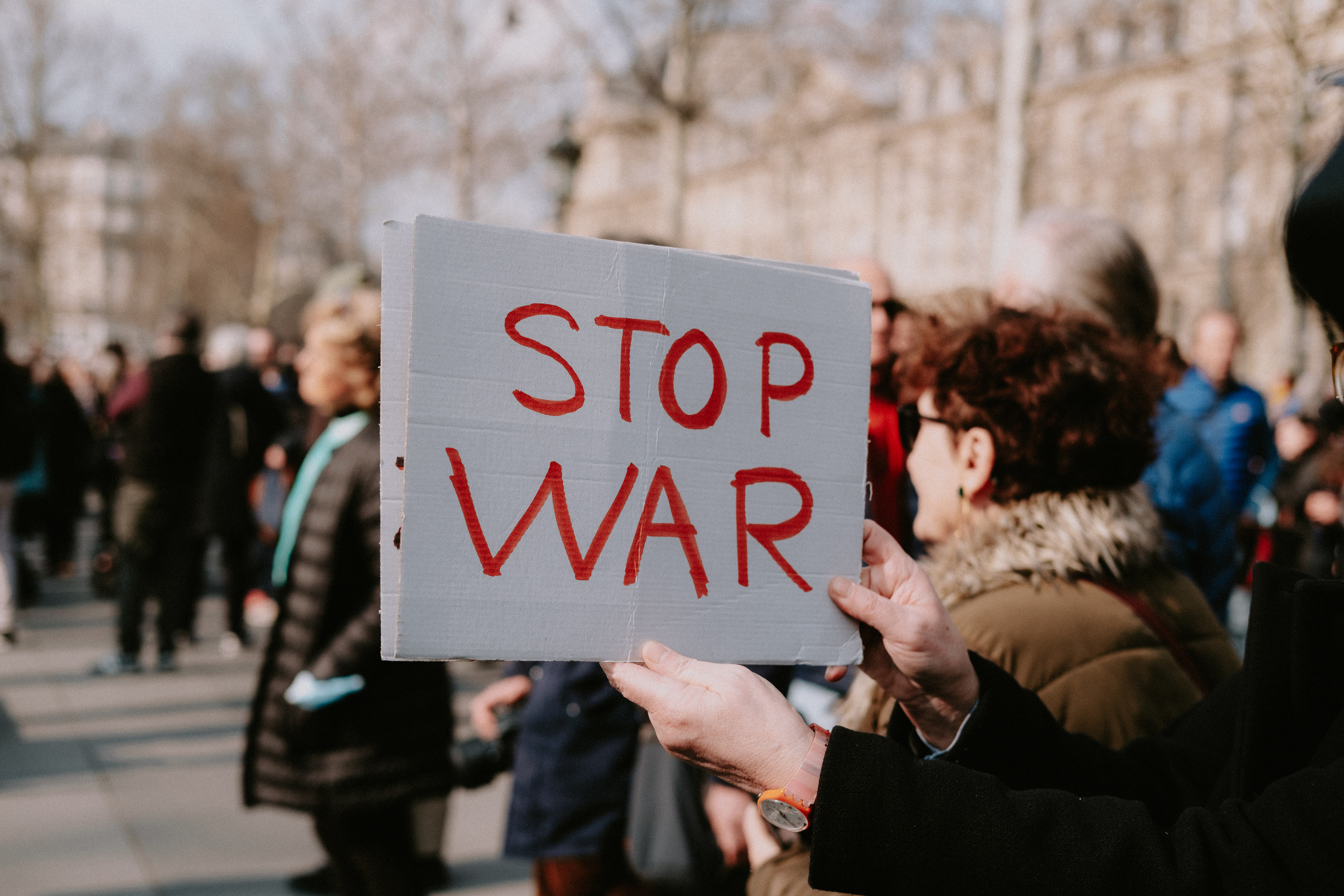 Fin de la Guerra Fría
La Guerra Fría terminó con la caída del Muro de Berlín en 1989 y la posterior disolución de la Unión Soviética en 1991. Estos eventos marcaron el fin del mundo bipolar y el inicio de un nuevo orden mundial unipolar, dominado por Estados Unidos.
INFOTÁCTICAS Y METATÁCTICAS EN HISTORIA
INFOTÁCTICAS EN HISTORIA
Las infotácticas en el ámbito histórico se refieren a las estrategias utilizadas para presentar, interpretar y difundir información histórica con el fin de influir en la percepción del pasado. Estas tácticas pueden incluir:
1. Selección de Fuentes: Elegir qué documentos, testimonios y artefactos históricos se utilizan para construir una narrativa específica. Por ejemplo, los historiadores pueden seleccionar fuentes que apoyen una visión particular de un evento histórico.
2. Framing Histórico: Enmarcar eventos históricos de una manera que resalte ciertos aspectos y minimice otros. Un ejemplo es cómo se presenta la colonización europea en diferentes contextos: como una era de descubrimiento y progreso o como una época de explotación y opresión.
3. Narrativas Históricas: Crear historias coherentes y emocionalmente resonantes sobre el pasado. Las narrativas pueden ser utilizadas para construir identidades nacionales o justificar políticas actuales.
4. Reinterpretación de Eventos: Revisar y reinterpretar eventos históricos a la luz de nuevos descubrimientos o perspectivas contemporáneas. Esto puede cambiar la percepción pública sobre figuras históricas o eventos clave.
5. Difusión de Mitos y Leyendas: Utilizar mitos y leyendas para reforzar ciertos valores o creencias. Por ejemplo, la leyenda de El Cid en España ha sido utilizada para promover ideales de valentía y honor.
METATÁCTICAS EN HISTORIA
Las metatácticas en historia se refieren a las estrategias de nivel superior que coordinan múltiples infotácticas para lograr objetivos a largo plazo en la interpretación y enseñanza de la historia. Estas tácticas incluyen:
1. Planificación de Proyectos Históricos: Desarrollar proyectos de investigación y publicaciones que integren diversas infotácticas para ofrecer una visión comprensiva de un período o evento histórico.
01
2. Gestión de la Memoria Histórica: Implementar políticas y programas para preservar y promover la memoria histórica, como la creación de museos, monumentos y días de conmemoración.
02
3. Educación Histórica: Diseñar currículos educativos que presenten una visión equilibrada y crítica de la historia, incorporando múltiples perspectivas y fuentes.
03
GRACIAS
POR SU ATENCIÓN